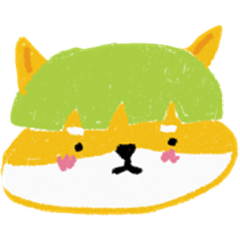 Happy Moon Festival
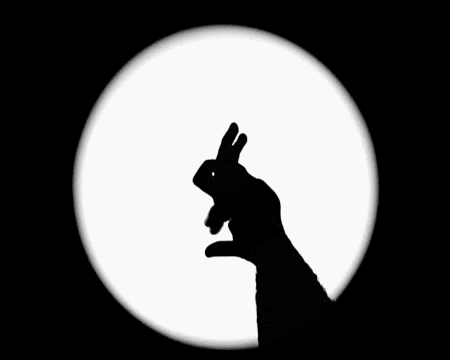 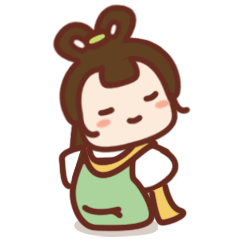 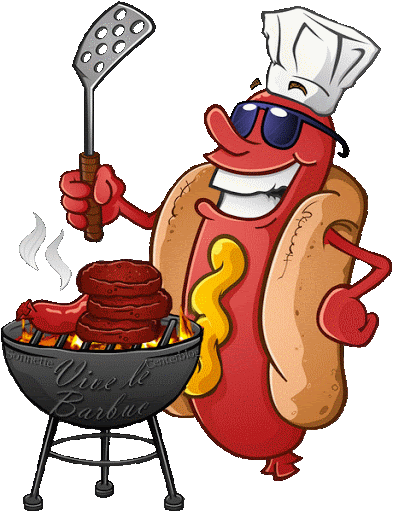 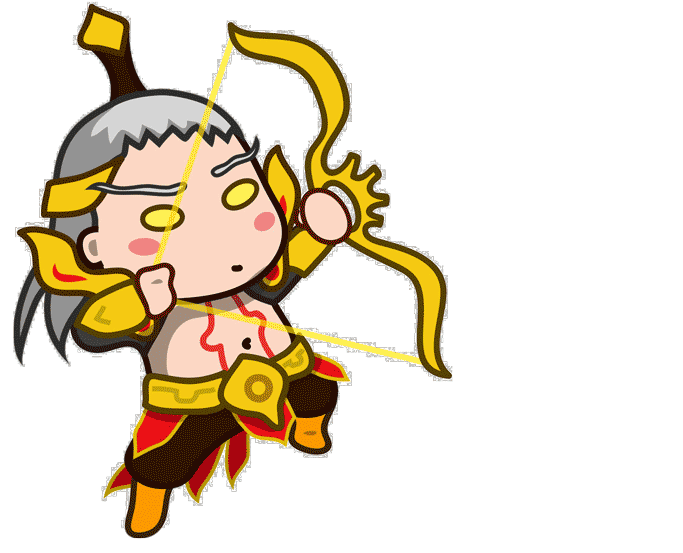 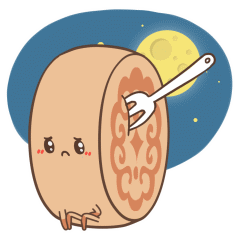 Did you do your listening homework?
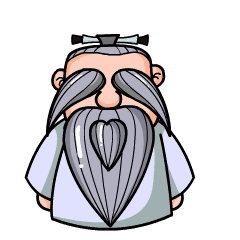 Sure thing!
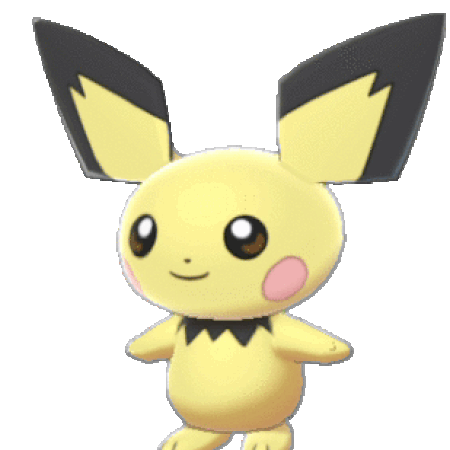 moon cake
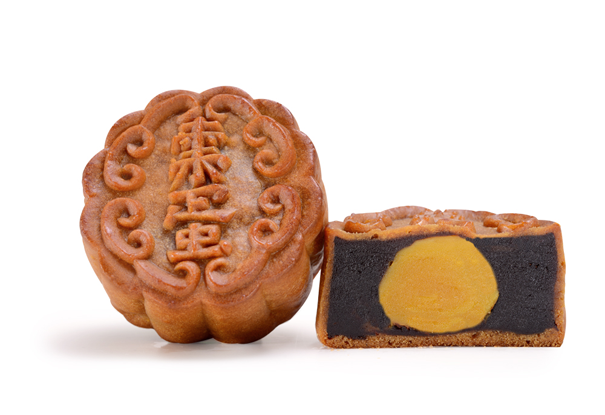 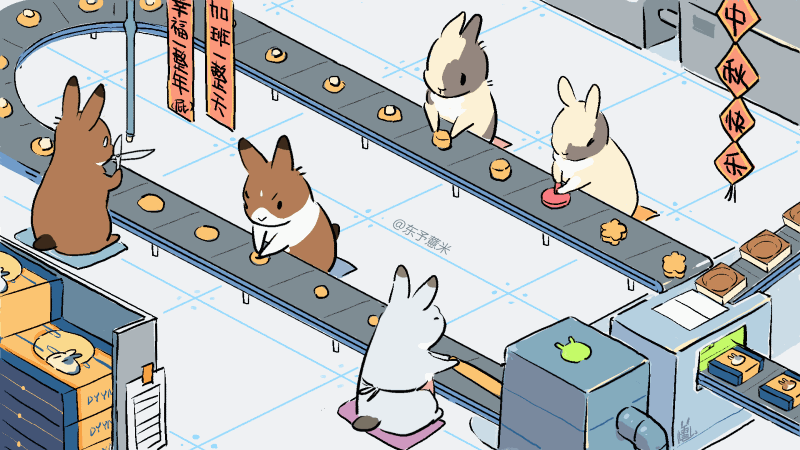 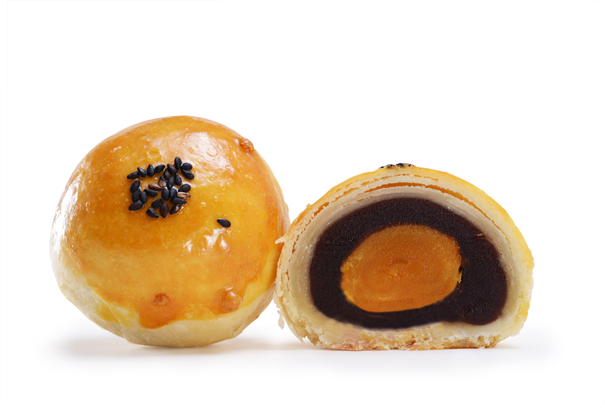 yolk pastry
pomelo
pomelo hat
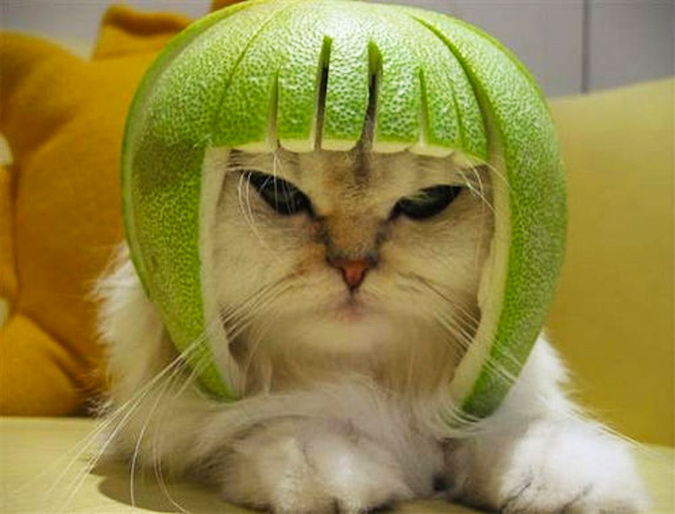 Chang-O
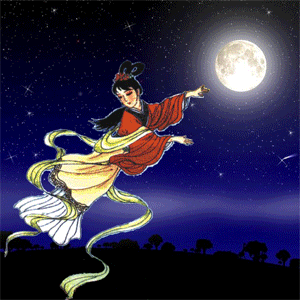 Chang-O Flying to the Moon
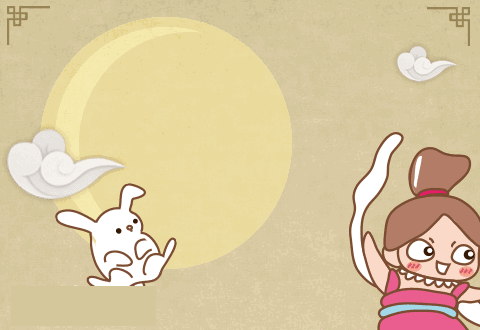 Hou Yi
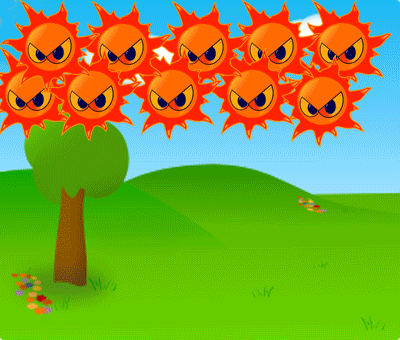 a sun-shooting hero/ a tyrant
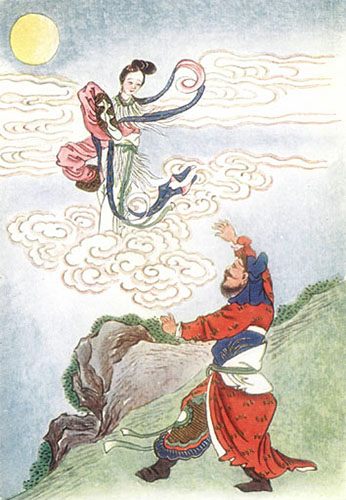 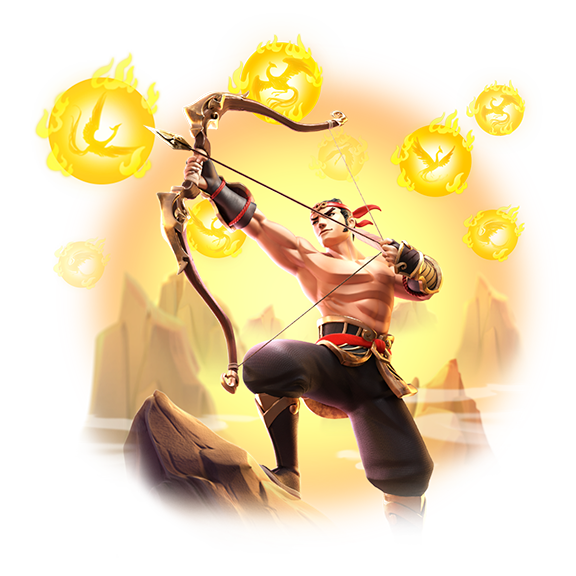 Jade Rabbit
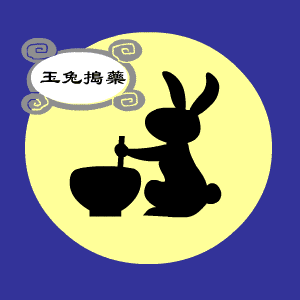 making heavenly medicine
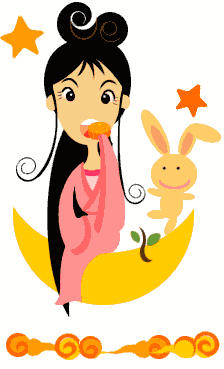 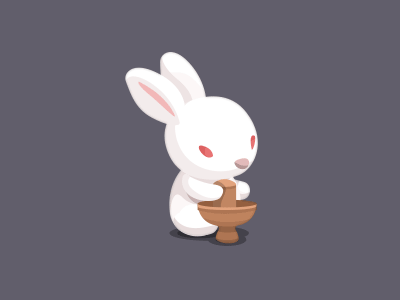 barbecue (BBQ)
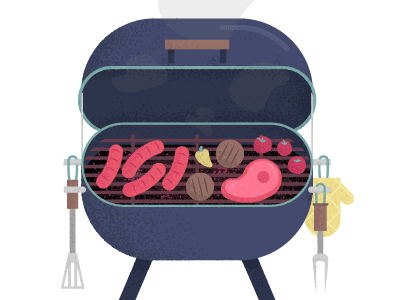 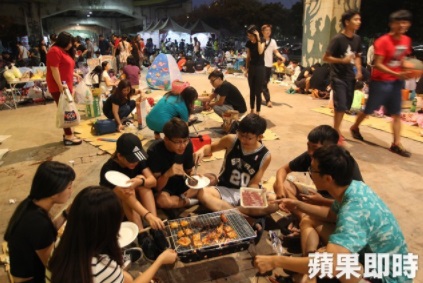 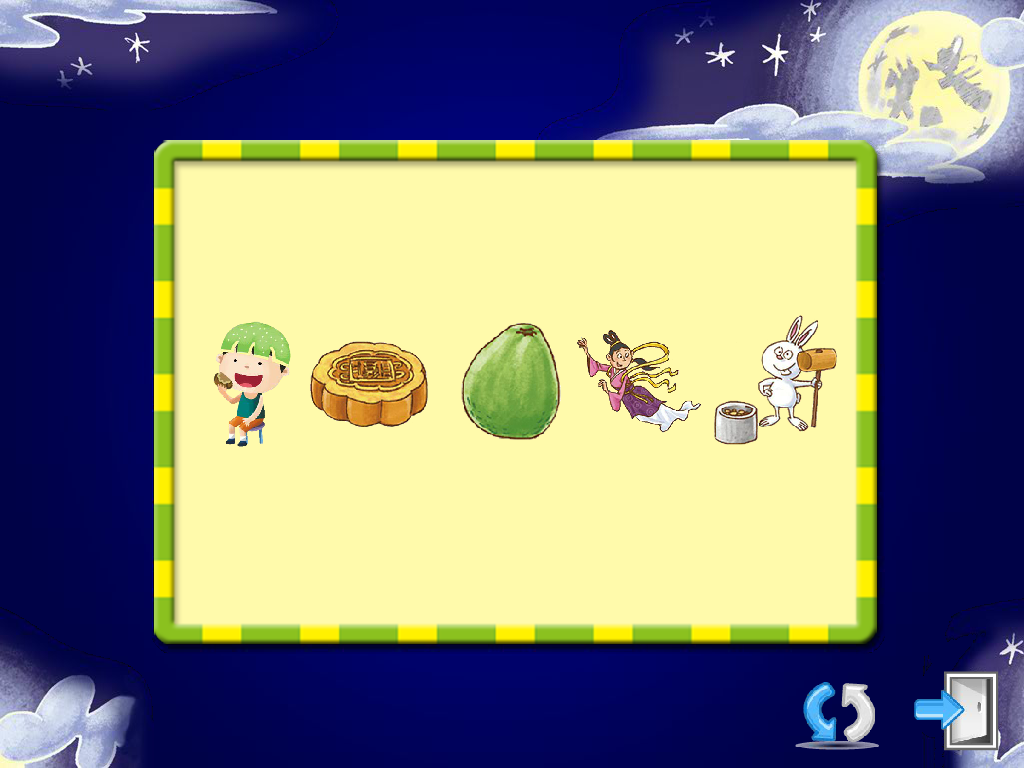 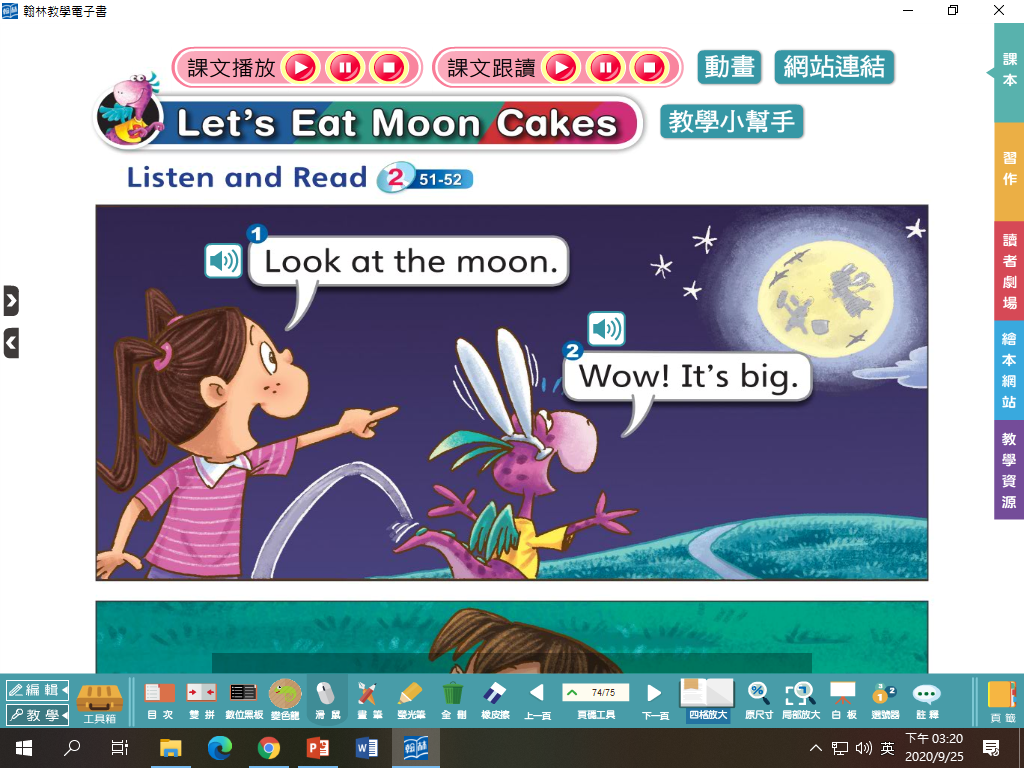 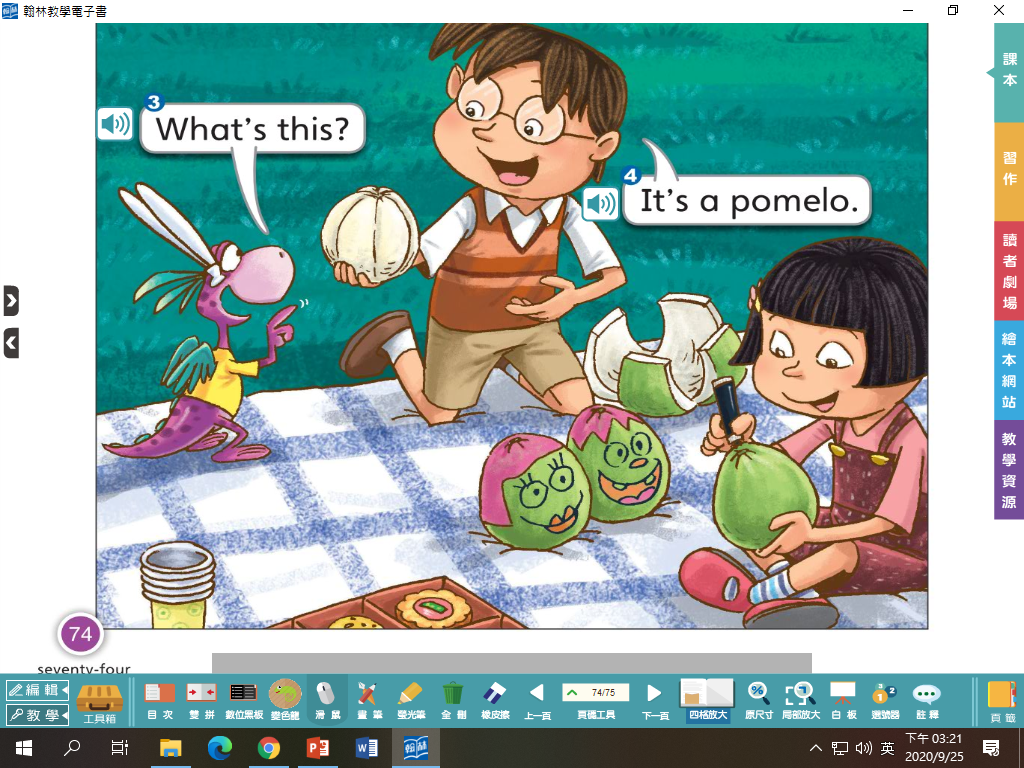 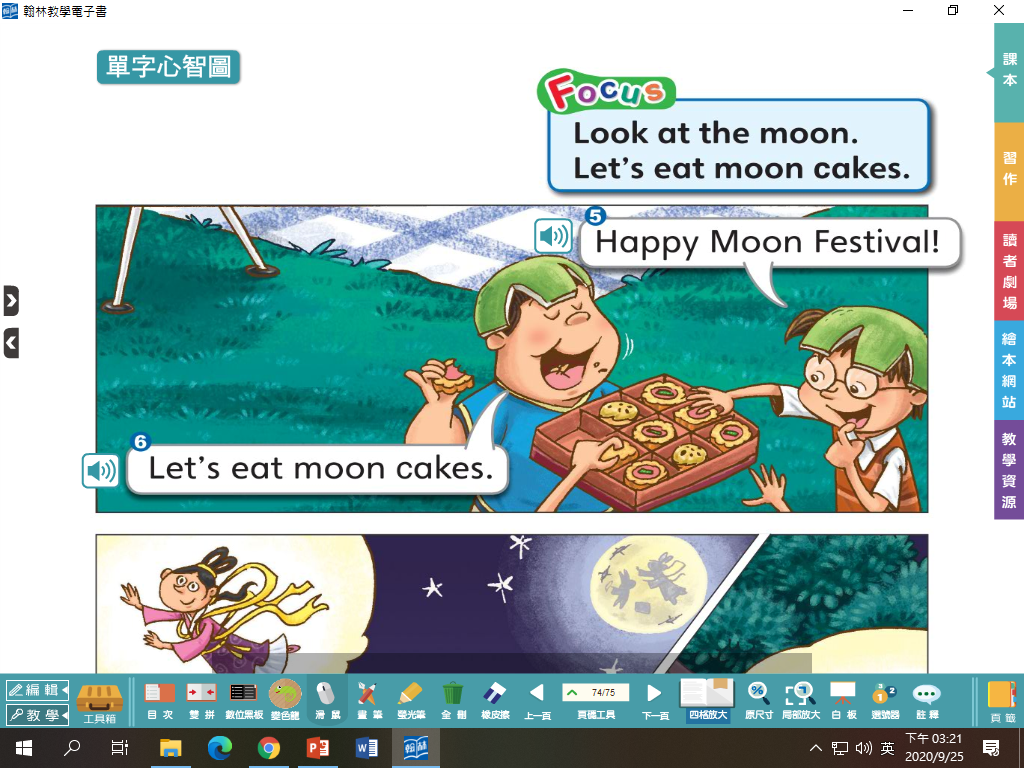 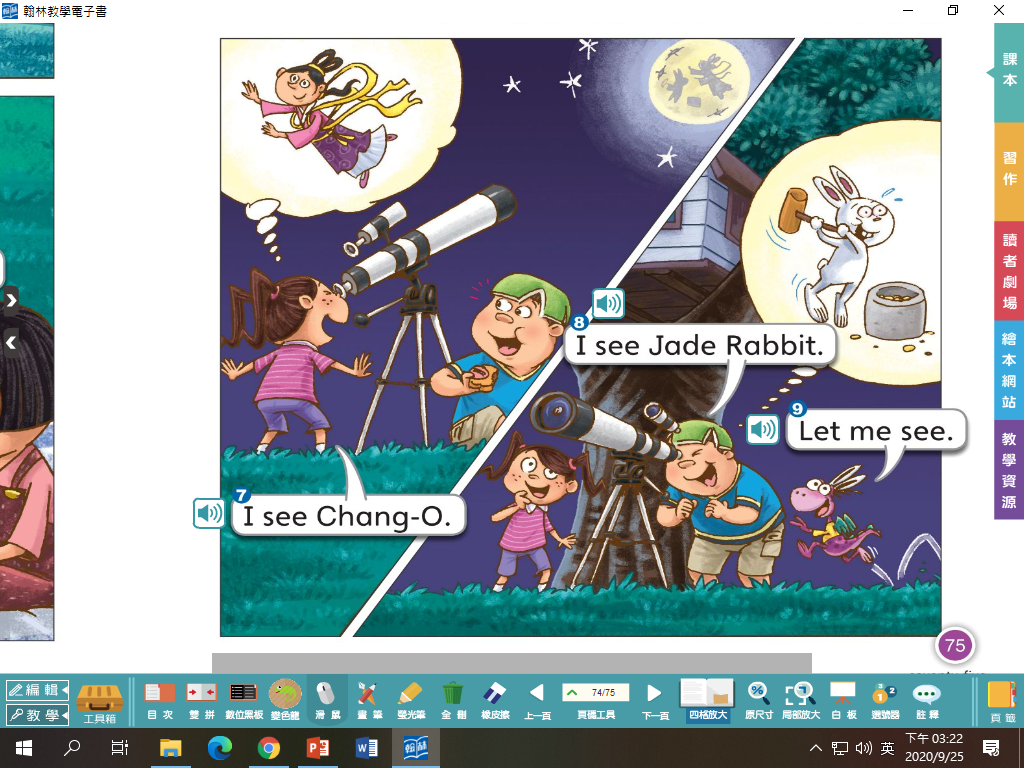 telescope
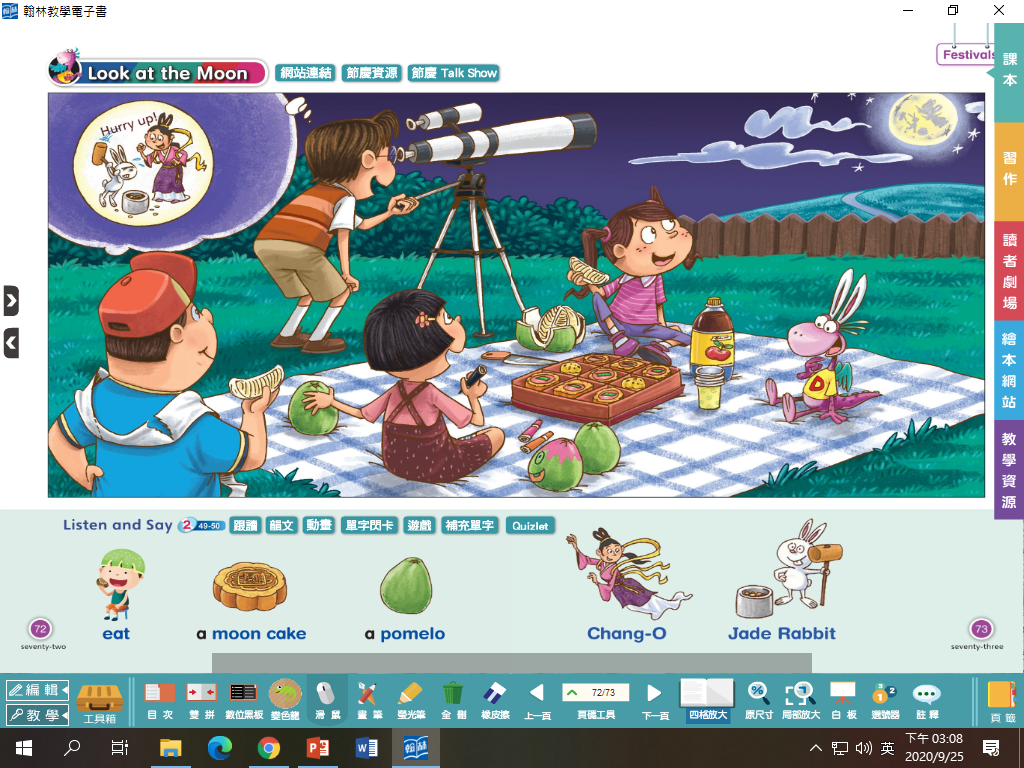 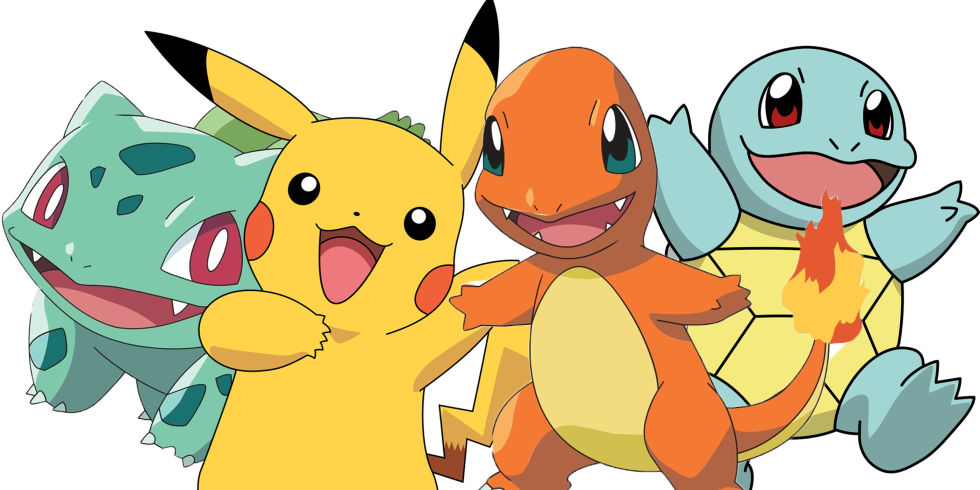 Homework this week
聽: CD1第17-21首。
說&讀:聽CD時跟著大聲唸。完成3遍
      請家長在課本P9簽名，下週上課
      可換印章。
寫: 完成英語習作P43-44，下週一交。
Hi. I’m Gyarados!
Take out your workbook and turn to page 1!
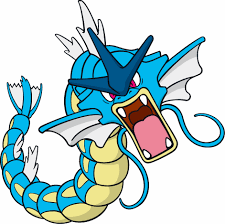